Energetic Neutral Atoms(ENAs) from solar flares?
H. S. Hudson
Glasgow and SSL Berkeley
SNAP 5/5/25
[Speaker Notes: Layout of presentation 1/3 personalia, 2/3 flares
Thanks to the system for allowing an indulgent life of curousity-driven research
Disclaimer about reconnection and advert for Mark’s talk - be prepared for a different explanation of how flares work]
Energetic Neutral Atoms
•	An entirely new flare-associated “neutral particle” has appeared (Mewaldt et al. 2009)
•	The ENAs are the first guide to the “subcosmic rays” – an important but nearly-undetectable plasma component
• 	They are associated with CME/SEPs and may also come from flare g-ray sources
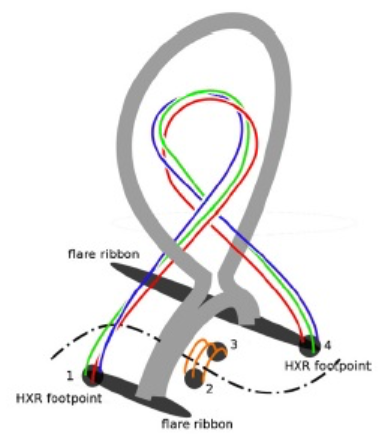 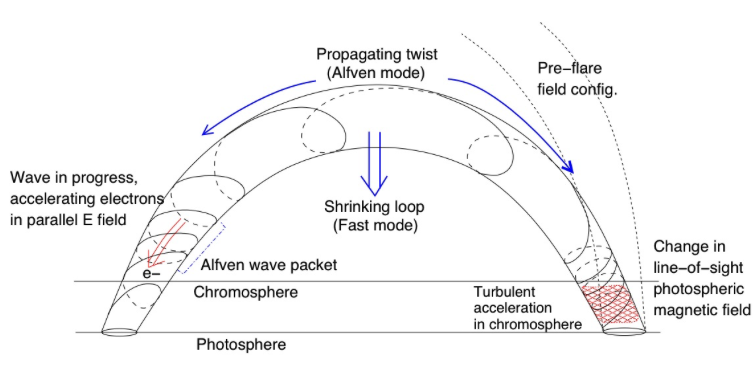 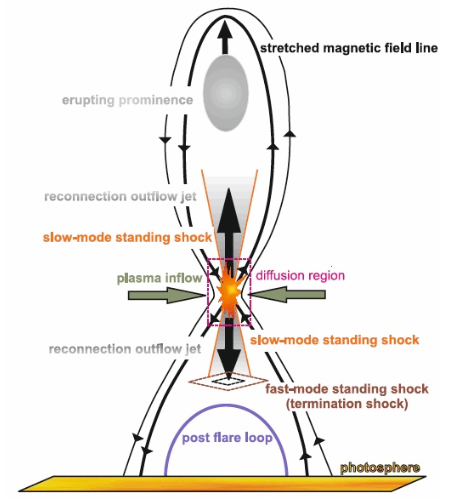 SNAP 5/5/25
Three flare configurations
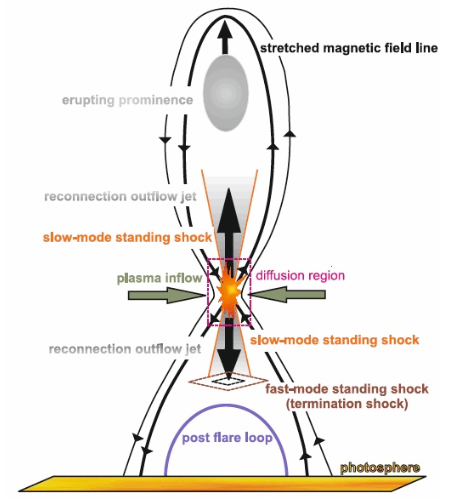 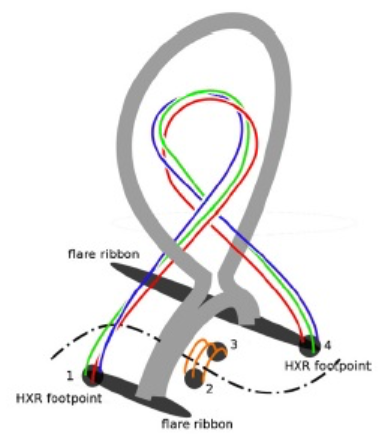 Eruptive (Mann et al. toon)
   - The most interesting from the
   ENA point of view
2. Confined (Guo et al. toon)
   - Also very interesting, but less
   likely
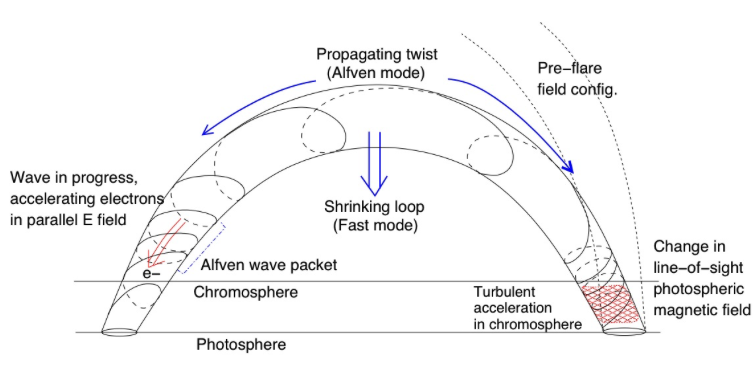 3. Simple (Fletcher-Hudson toon)
    - Very likely indeed, but not so
    relevant
SNAP 5/5/25
ENA and Ion Propagation
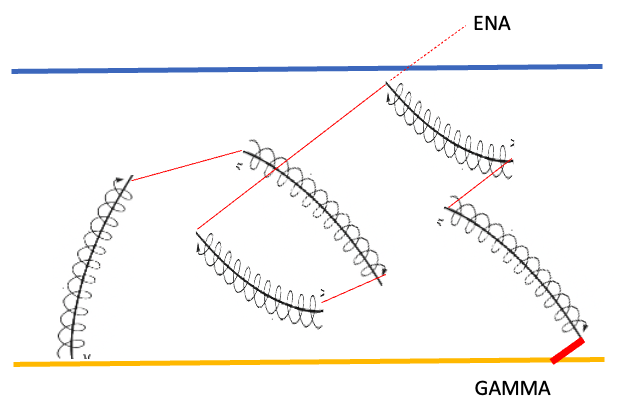 • An (ion/ENA ) unit spends most of
  its time as an ion
• In a fully ionized plasma, it’s always 
  in the ion state
• At a boundary, the ENA may escape
  or die collisionally
At the base of a coronal hole, quiet Sun:

  n = 108 cm-3  base density
   H = 5 x 108 cm scale height
  s = 2.3 x 10-17 cm2 (Barghouty 2000)
  Stripping probability nHs = 0.4
SNAP 5/5/25
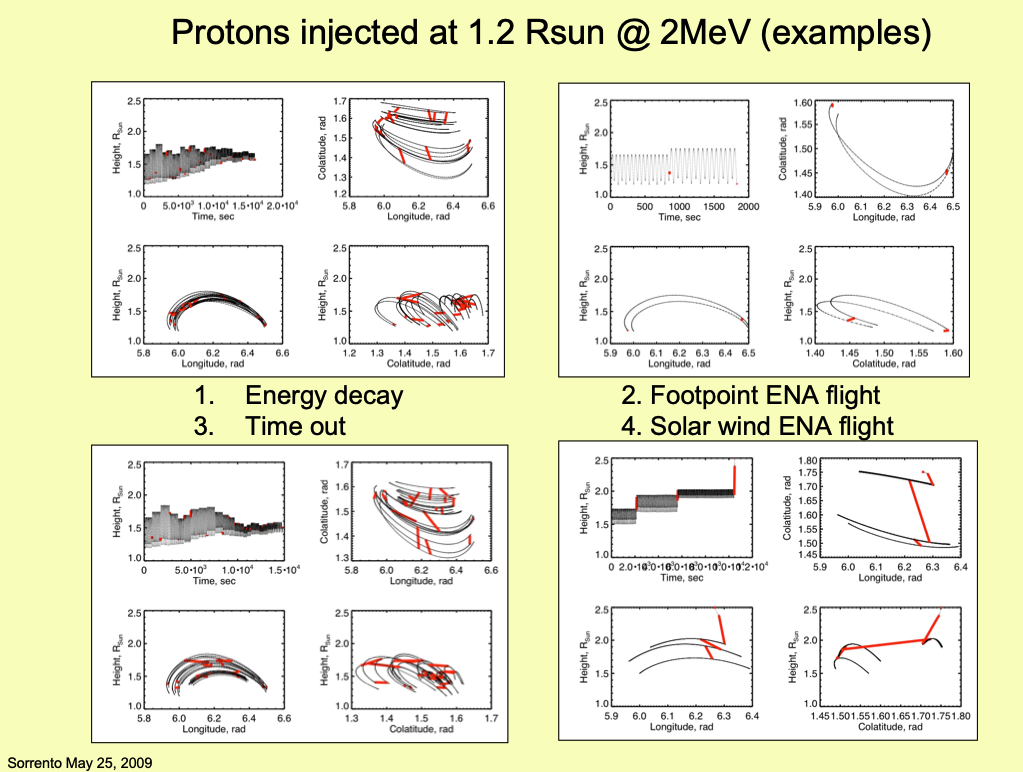 SNAP 5/5/25
How detectable are ENAs?
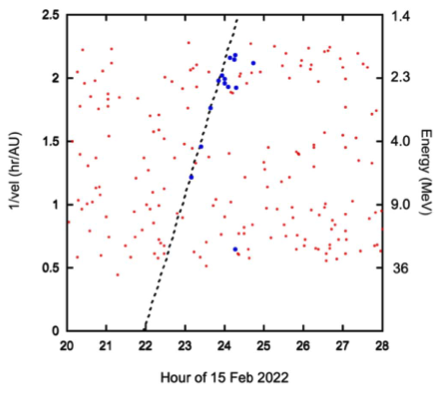 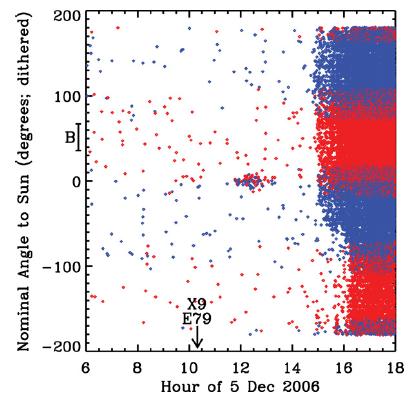 Cohen et al. 2024
Mewaldt et al. 2009
• S/B ratio can be very high!
• S/N ratio => detector area requirement
SNAP 5/5/25
How many particles?
Mewaldt et al. estimate a total of 1.8 x 1028 ENA particles (hydrogen atoms) assuming isotropic emission in a hemisphere
RHESSI g-ray observations imply a total of 1.3 x 1031 protons above 30 MeV
Assuming a spectral index of 3.5, this implies a total of 2 x 1034 protons above 1.6 MeV
Thus: escape efficiency of order 10-6? How much loss to photoionization?
SNAP 5/5/25
Some necessary physics
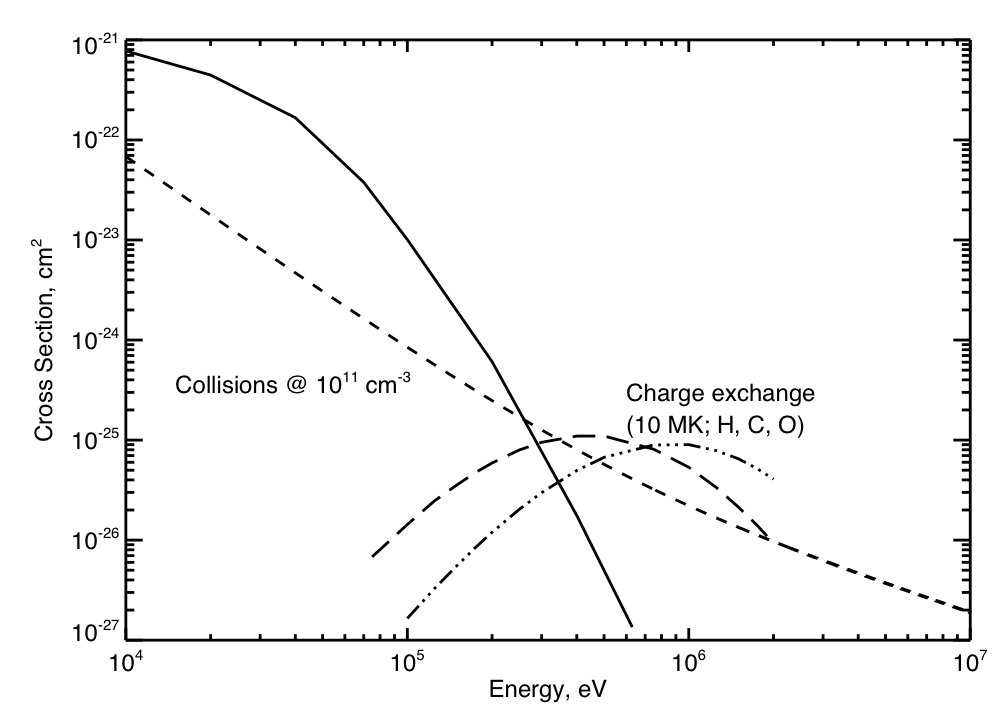 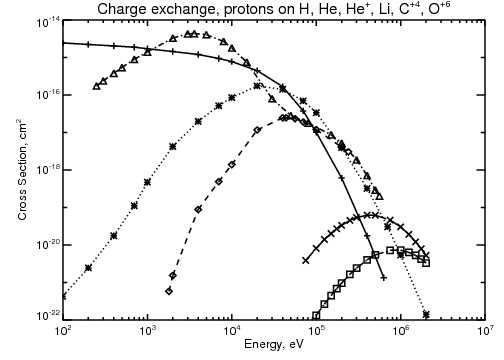 Fe?
Fe?
• Charge exchange vs collisions
• Charge exchange cross-sections (H-like and He-like only)
• Impact ionization si = 2.3 x 10-17 Ep-0.897 cm2 (Barghouty, 2000)
SNAP 5/5/25
Whence flare ENAs?
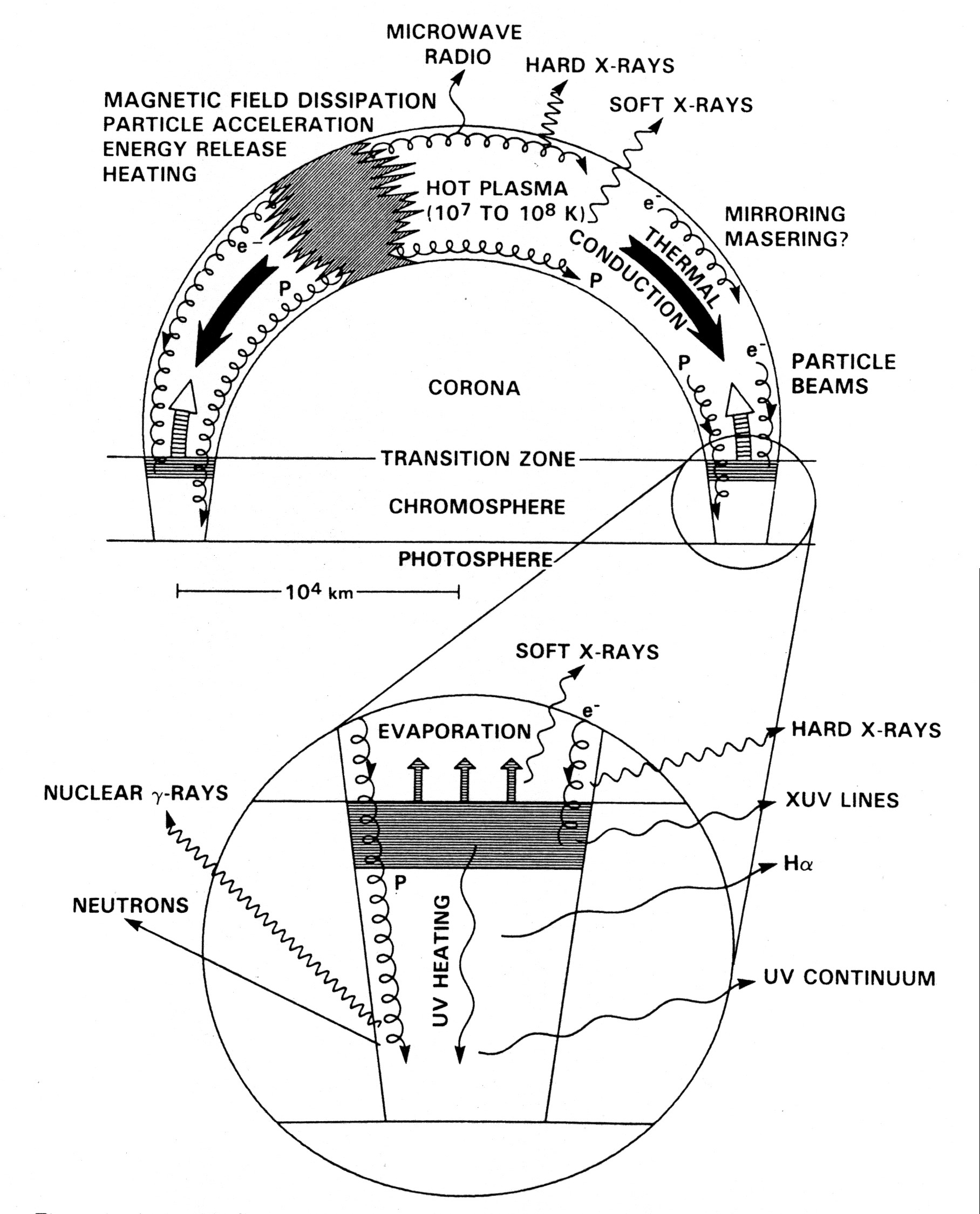 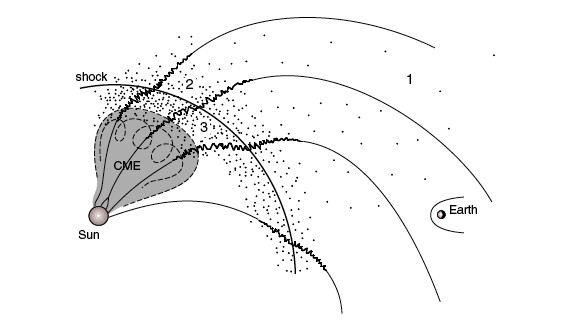 Mikic & Lee, 2006
Likely ENA sources
Unlikely
Dennis & Schwartz, 1989
http://solarmuri.ssl.berkeley.edu/~hhudson/cartoons/
SNAP 5/5/25
A flare/heliosphere ENA source
•• Any flare source of ENAs will likely have a
  high density and therefore high “stripping opacity”

 • A “stripping-thin” layer can develop at the top
  of any flare structure rising high enough, but only
  in eruptive or failed-eruptive events

 • We don’t know enough about flare structures to 
  make firm estimates, but since 2009 we have 
  learned enough to guarantee success for SNAP
SNAP 5/5/25
Conclusions
The Mewaldt et al. (2009) result is one of the most important for flare high-energy physics in this century, since it opens a vast new parameter space!
A simple estimate shows that ENAS may escape even from the quiet Sun
Eruptive and failed-eruptive flares can be imaged, linking SEP acceleration and flare acceleration physics
SNAP 5/5/25
Mewaldt et al. Figures
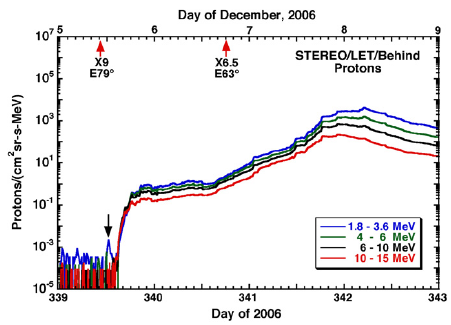 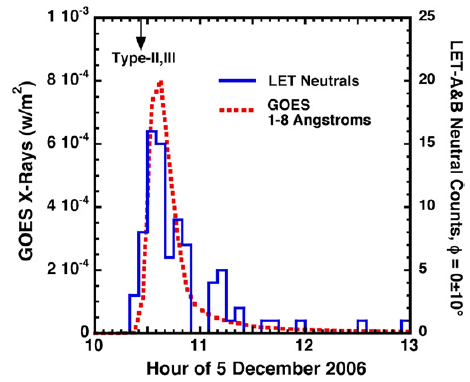 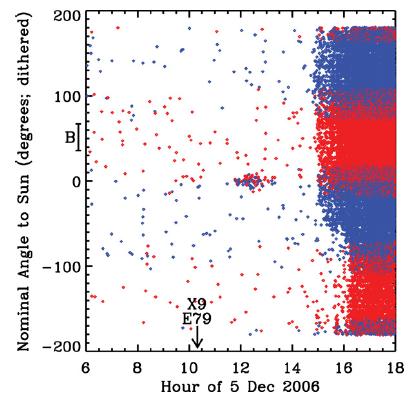 • The STEREO observations provide both spatial and temporal signatures that clearly identify the particles as hydrogen
• The injection times closely match the GOES light curve of the flare
SNAP 5/5/25
Mewaldt et al. Figures (II)
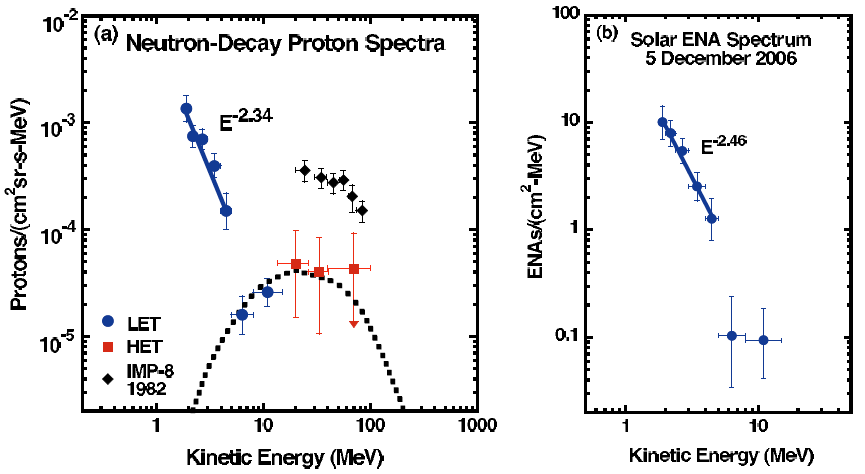 • The HET counts resemble those expected from neutron decay
• The LET spectrum appears to steepen > 5 MeV
SNAP 5/5/25